ŻYWIEC1-szy marca 2017
WDRAŻANIE PROGRAMU INWESTYCYJNEGO:
PROGRAM LIKWIDACJI NISKIEJ EMISJI
Odpady <> Ścieki <> Transport <> Ciepłownictwo
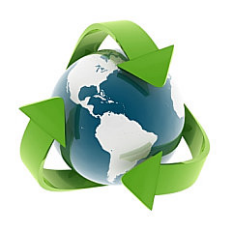 KD&D Investment Advisory
przy współpracy Beskid Żywiec Sp. z o.o., Miasta Żywiec
oraz Klastra „Żywiecka Energia Przyszłości”
KD&D
KIERUNKI DZIAŁAŃ -ŚWIAT
COP 21- Paryż



Strategia Biomasy w Austrii

Plan Nadrenia Westfalia
30% OZE do 2025
80% OZE do 2050
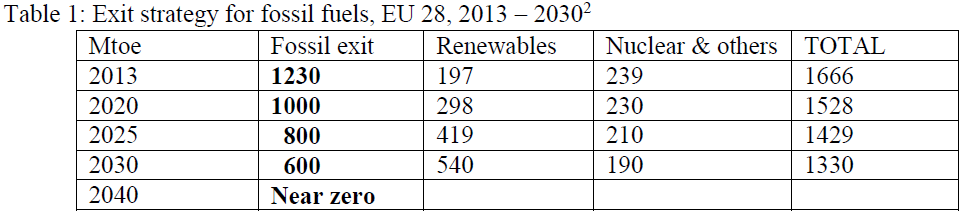 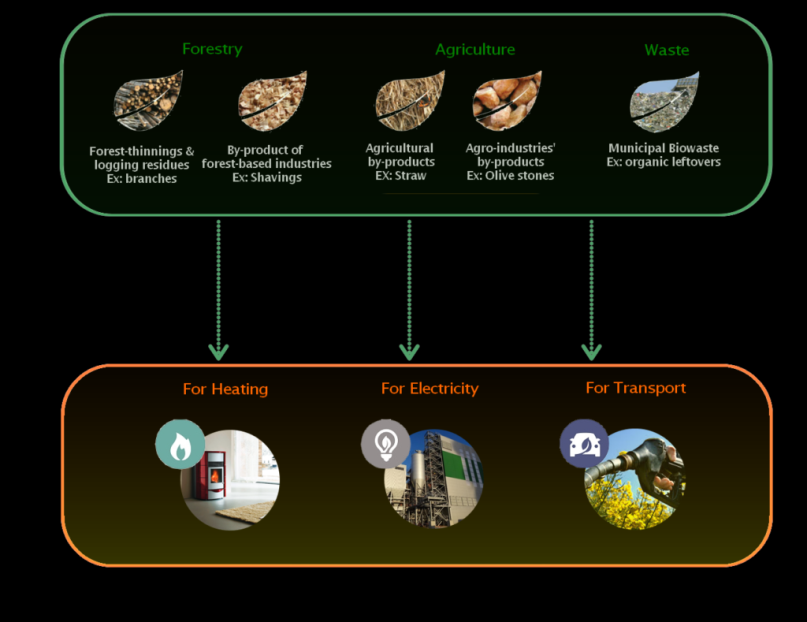 KIERUNKI zmian technologicznych ‚1’
KD&D
ŻRÓDŁA energii >
Konwersja >
ZUŻYCIE
SILNIK
SPALINOWY
TRANSPORT
Elektrownia
szczytowo-pompowa
WIATR
SŁOŃCE
WODA
PRĄD ELEKTRYCZNY
BIOGAZ
KOGENERACJA
BIOMASA
Magazyn
ciepła
GEOTERMIA
TERMIKA
PIECE
CIEPŁO
CHŁÓD
KOPALNE
Węgiel
Ropa i Gaz
Źródło: „Rewolucja Energetyczna – Ale Po Co?”, Marcin Popkiewicz
KIERUNKI zmian technologicznych ‚2’
KD&D
ŻRÓDŁA energii >
Konwersja >
ZUŻYCIE
SILNIK
SPALINOWY
TRANSPORT
Auta Elektryczne (EV)
Elektrownia
szczytowo-pompowa
WIATR
SŁOŃCE
WODA
Hydroliza
H2
PRĄD ELEKTRYCZNY
BIOGAZ
KOGENERACJA
BIOMASA
POMPA CIEPŁA
Magazyn
gazu
Magazyn
ciepła
Magazyn
chłodu
GEOTERMIA
TERMIKA
PIECE
CIEPŁO
CHŁÓD
Źródło: „Rewolucja Energetyczna – Ale Po Co?”, Marcin Popkiewicz
KIERUNKI zmian technologicznych ‚3’
KD&D
ŻRÓDŁA energii >
Konwersja >
ZUŻYCIE
SILNIK
SPALINOWY
TRANSPORT
Auta Elektryczne (EV)
PALIWA
SZNTETYCZNE
Magazyn
paliw
Elektrownia
szczytowo-pompowa
WIATR
SŁOŃCE
WODA
H2
Hydroliza
PRĄD ELEKTRYCZNY
BIOGAZ
KOGENERACJA
BIOMASA
POMPA CIEPŁA
Magazyn
gazu
Magazyn
ciepła
Magazyn
chłodu
GEOTERMIA
TERMIKA
CIEPŁO
CHŁÓD
Źródło: „Rewolucja Energetyczna – Ale Po Co?”, Marcin Popkiewicz
KIERUNEK wyjścia z wysokiej emisji w rejonie Żywca
KD&D
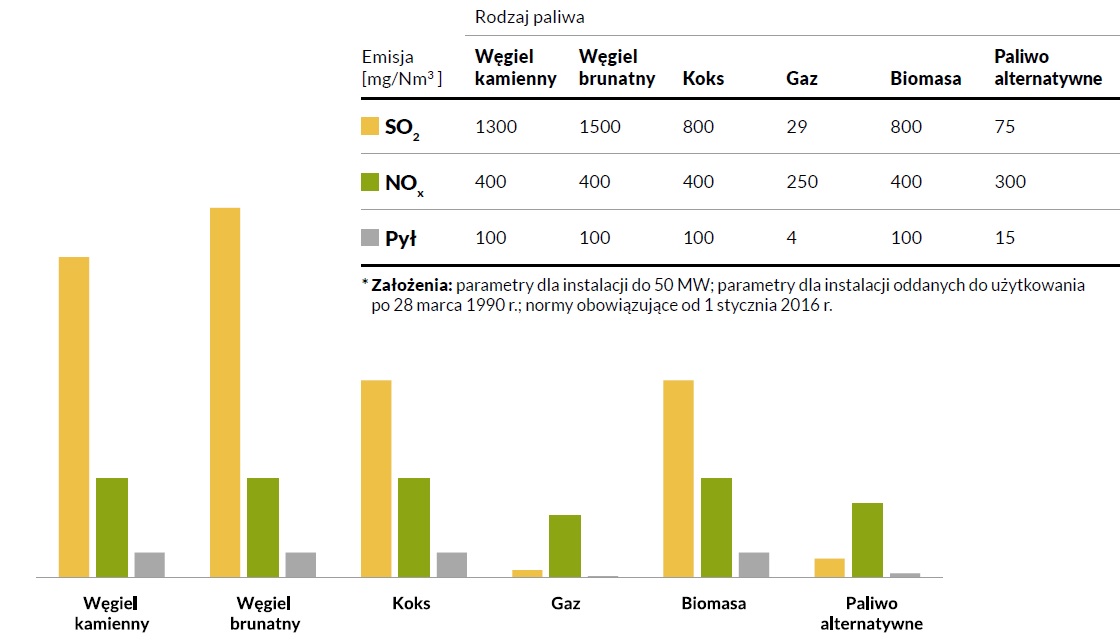 Benzopireny
ŹRÓDŁA
NISKOEMISYJNE !
ŹRÓDŁA LOKALNE !!!
Nasze Cele !
LIKWIDACJA NISKIEJ EMISJI

Zastosowanie nowych technologie z wykorzystaniem surowców lokalnych, biomasy i RDF w rozproszonych i ‘szytych na miarę’ źródłach energii.

SAMOWYSTARCZALNOŚĆ ENERGETYCZNA
	(Niezależność Energetyczna Żywiecczyzny)
Optymalizacja zużycia i wykorzystania energii w obrębie miasta i powiatu poprzez ograniczenie importu i zakupu paliw oraz energii ze źródeł zewnętrznych i rozwój Odnawialnych Źródeł Energii - OZE.

ROZWÓJ RYNKU PRACY

Tworzenie dodatkowych miejsc pracy związane z obsługą rozproszonych źródeł energii oraz produkcją i transportem lokalnych surowców i paliw stosowanych w technologiach OZE.
KD&D
Lokalizacje Nowych Inwestycjii Nowych Technologii OZEna terenie ŻYWCA
Planowane
Potencjalne
Hydro
MPWiK
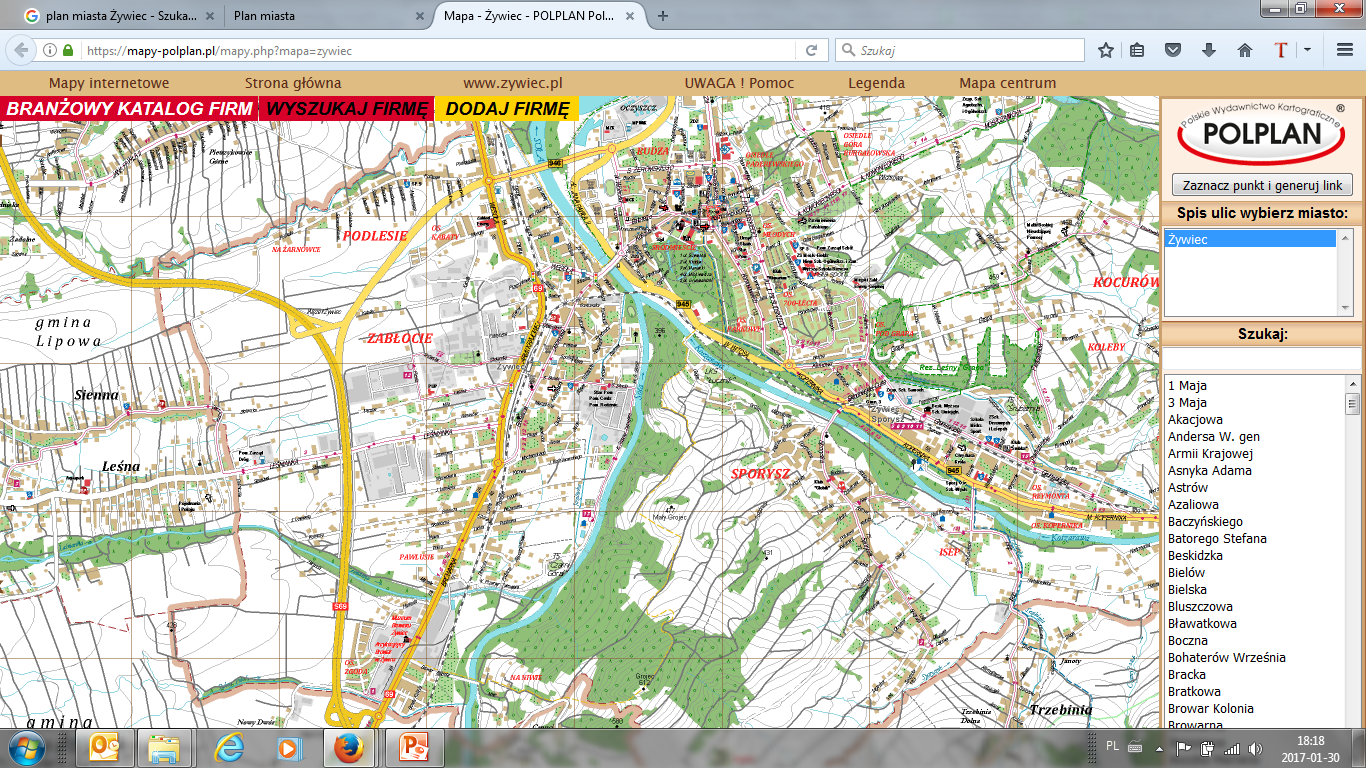 EKOTERM
KABATY
ŚRUBENA
PAPIERNIA
BROWAR
KD&D
Faza 1 Lokalne kotłownie: termiczne przetwarzanie RDF i biomasy 1 – 5 MW
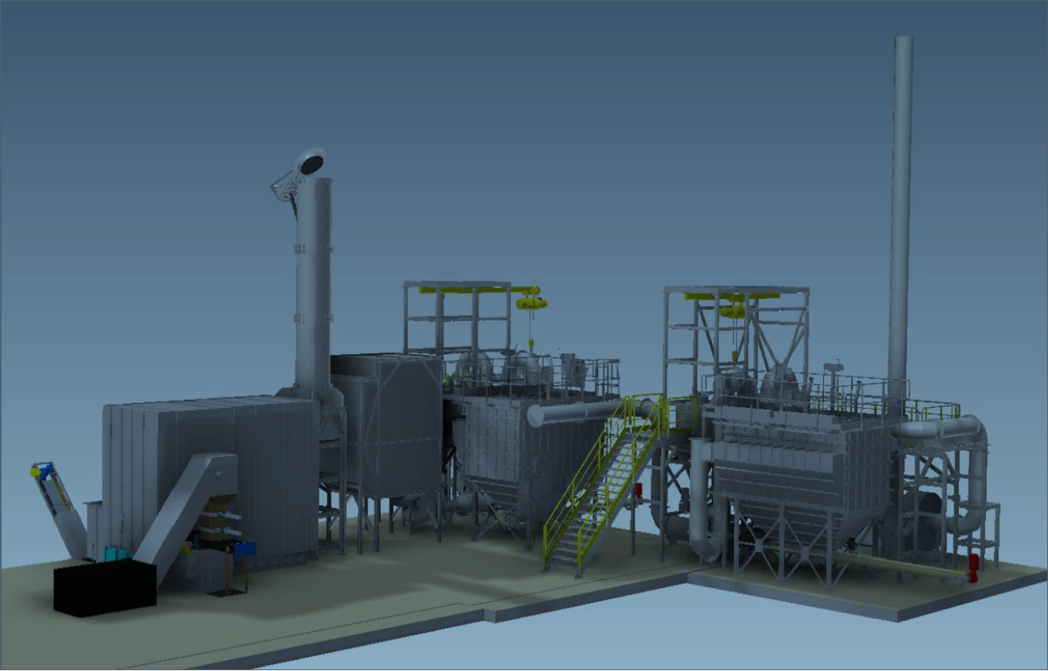 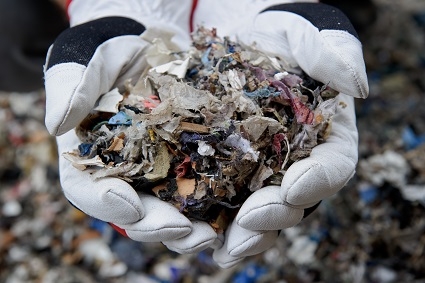 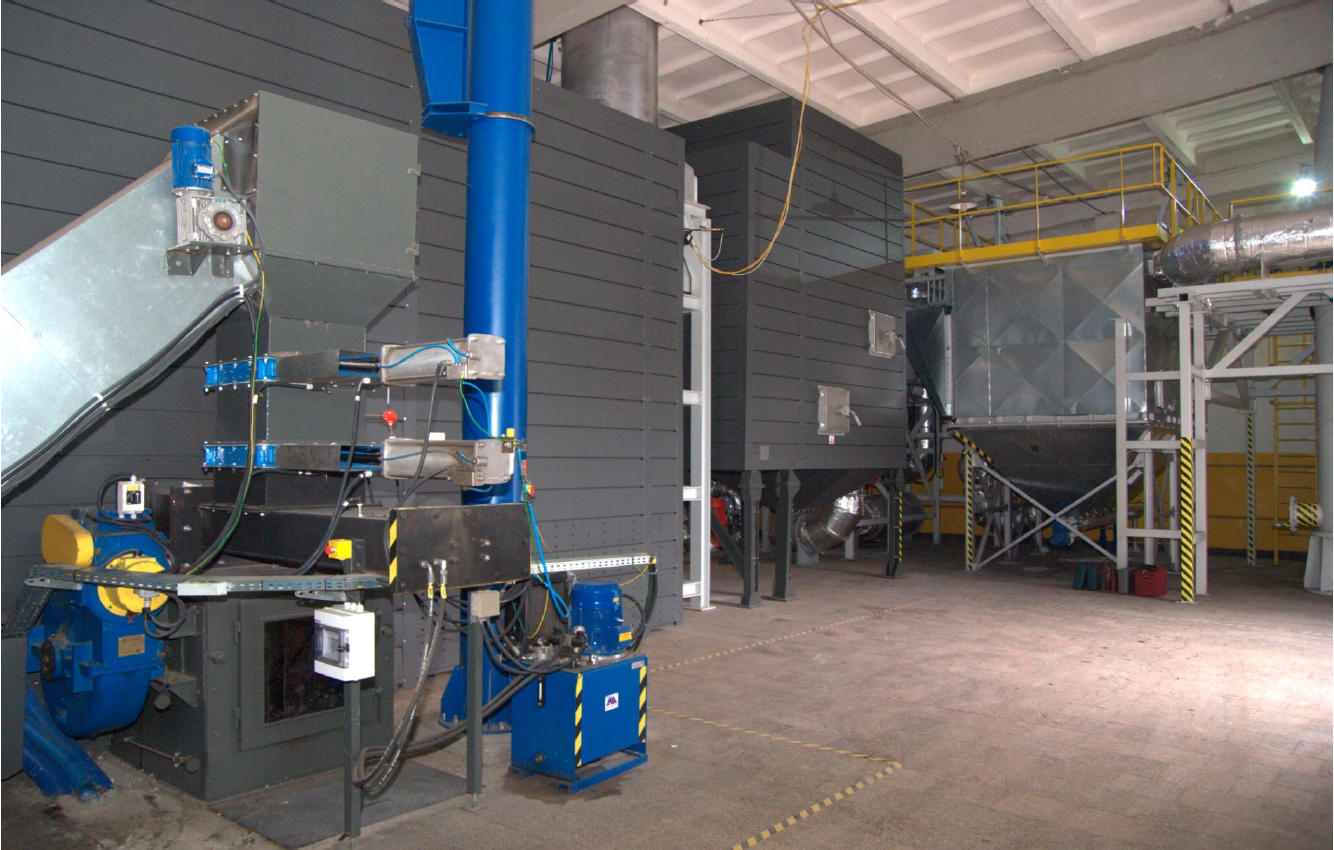 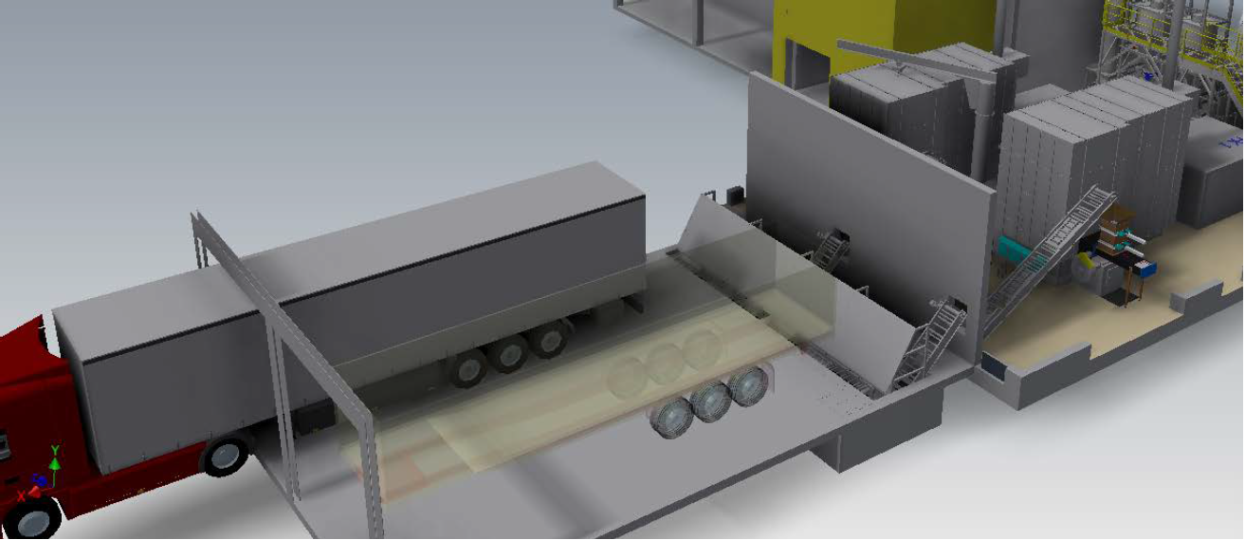 KD&D
Faza 1 Biogazownie dla przemysłu, rolnictwa, obiektów publicznych.
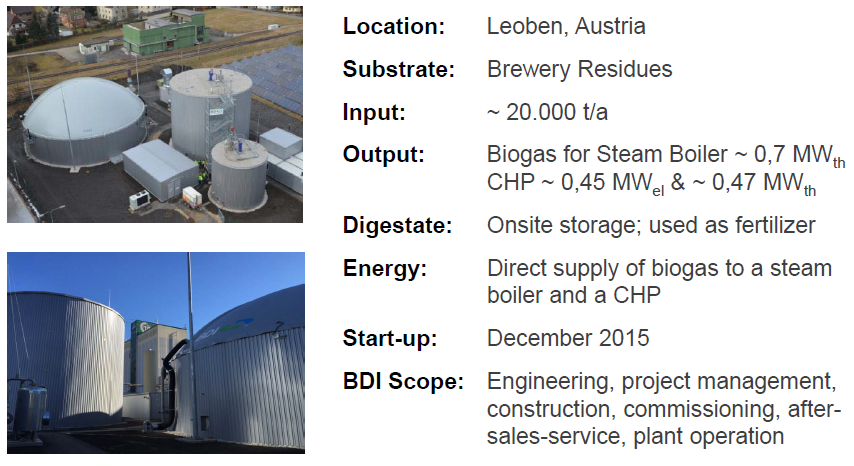 Przykład Austria
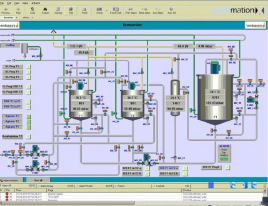 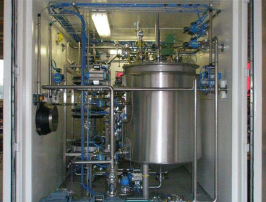 Energia dostarczana
do 70-ciu domów
KD&D
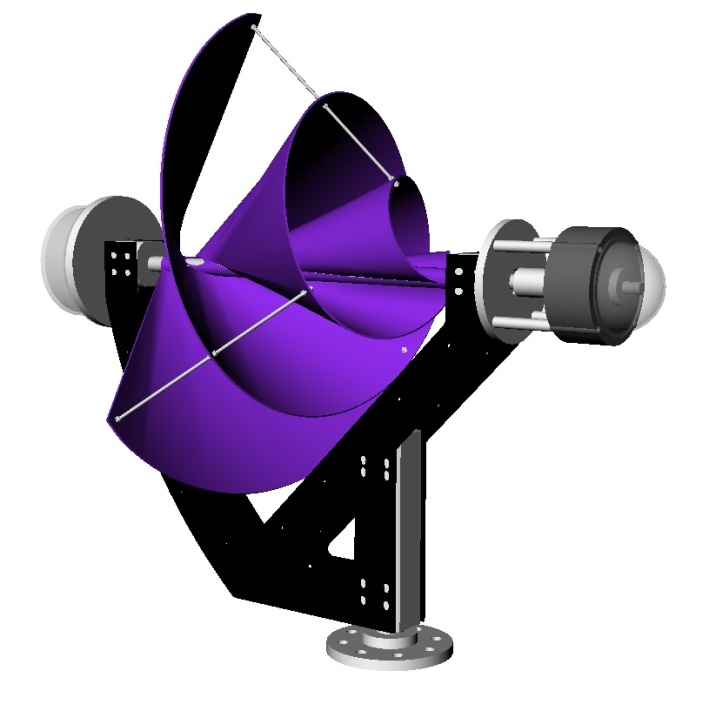 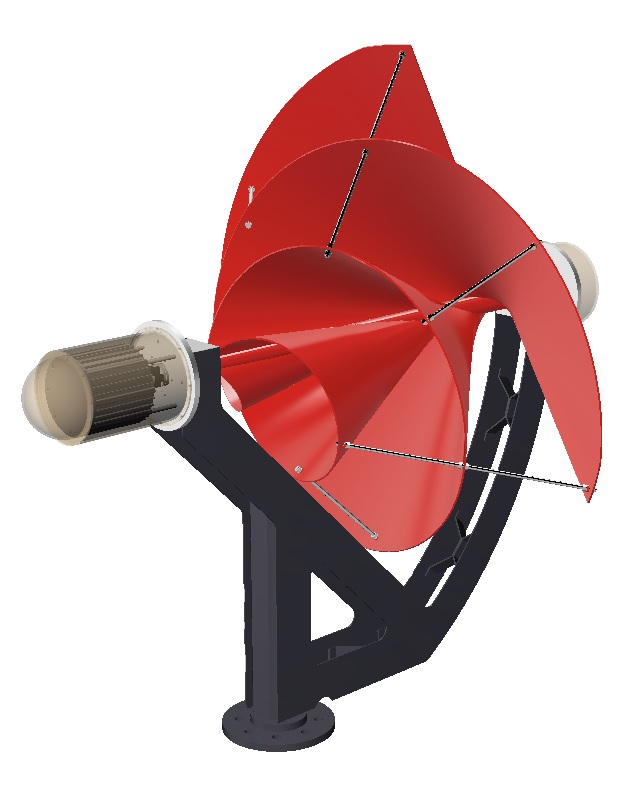 Faza 2 Kogeneracja:słońce i wiatr
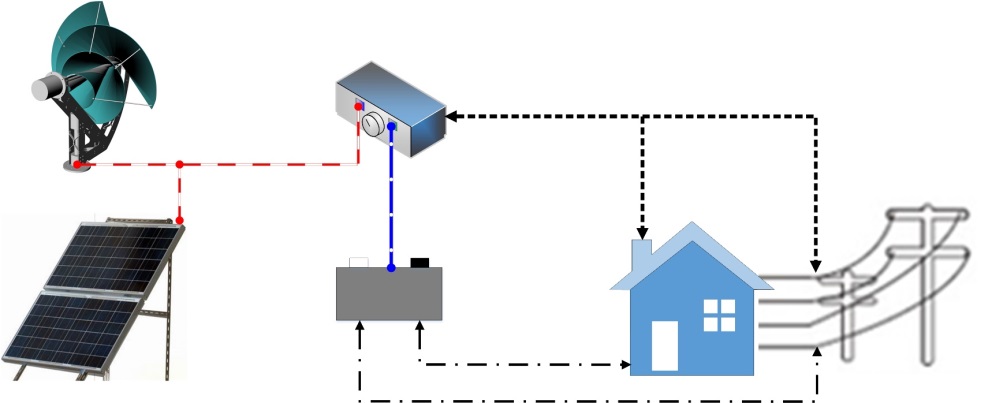 75cm – 150W
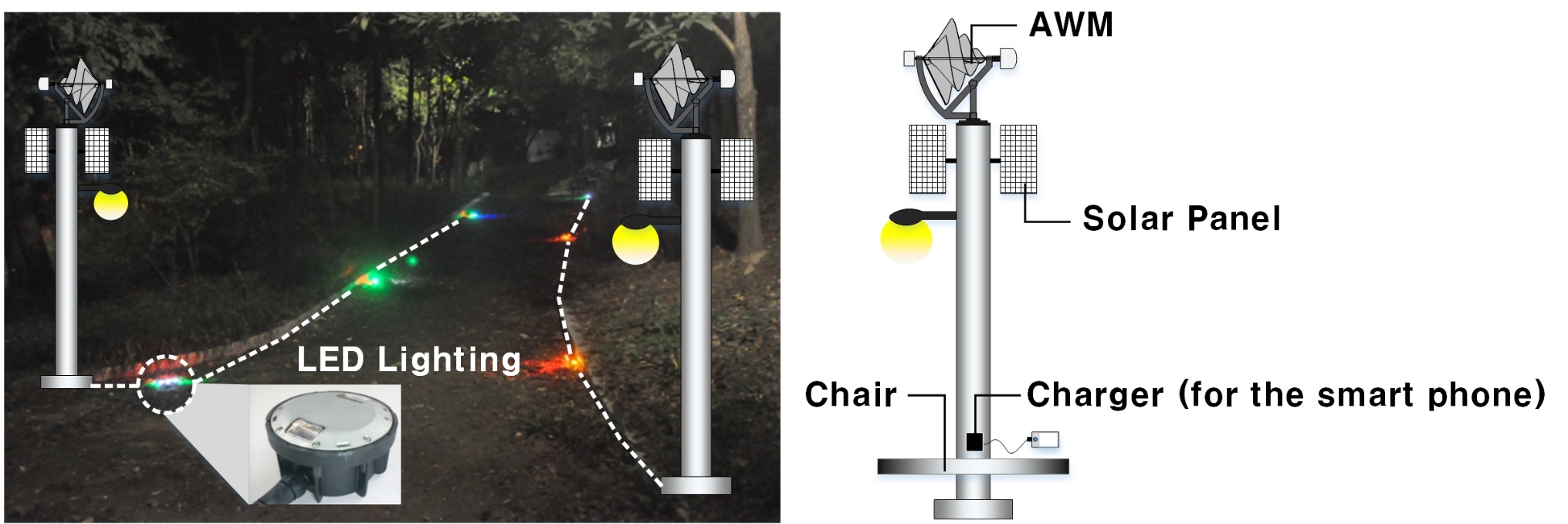 150cm – 1000W
KD&D
Faza 3Zastosowanie pirolizy
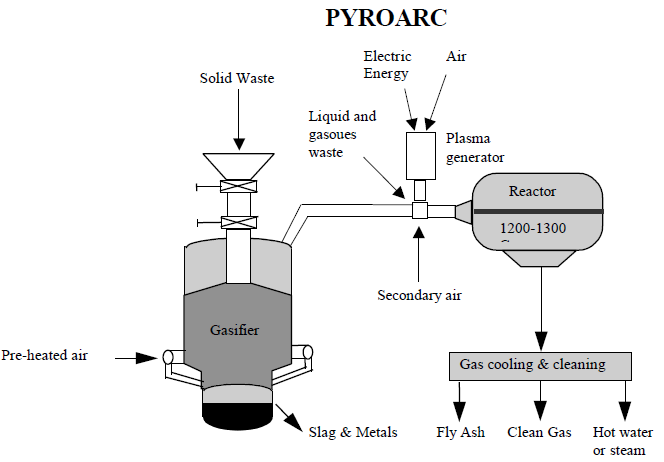 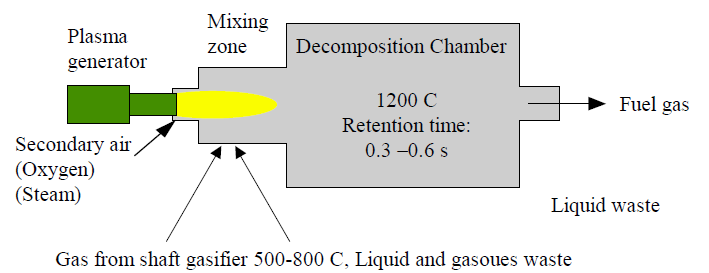 Dalsze działania:
RAPORTY ŚRODOWISKOWE dla wybranych technologii i lokalizacji.

Merytoryczna WSPÓŁPRACA TECHNOLOGICZNA dla wybranych technologii w lokalizacjach: Browar, Papiernia, Kabaty, MPWiK, Śrubena.

PROGRAM BADAWCZO-WDROŻENIOWY: a) kogeneracja, b) współspalanie RDF + biomasa – ustalenie receptur dla współspalania, c) instalacja mocy 1,5 MW, instalacja mocy 2,5 MW, d) procedury operacyjne i obsługowe.

WYKONANIE ANALIZY dostępnej BAZY SUROWCOWEJ: biomasa (leśnictwo, rolnictwo, …), woda płynąca, odpady komunalne, przemysłowe do RDF, wiatr.

WYKONANIE ANALIZY aktualnego i prognozowanego ZAPOTRZEBOWANIA NA ENERGIĘ: a) cieplną, b) elektryczną, c) partę technologiczną, d) gaz ziemny.

DOOKREŚLENIE TECHNOLOGII i ich WYSKALOWANIE w dodatkowych lokalizacjach dla nowych technologii minimalizujących niską emisję i optymalizujących zużycie energii elektrycznej.

Opracowanie STRUKTUR REALIZACYJNYCH i POTWIERDZENIE DOSTĘPNYCH ŹRÓDEŁ FINANSOWANIA dla zdefiniowanych technologii i inwestycji.
14
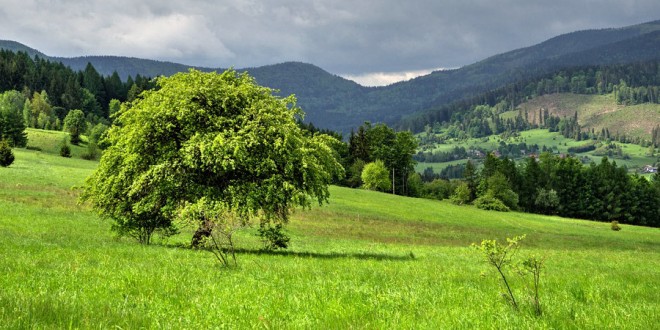 Dziękuję za UwagęKrzysztof Drońmgr, MSc, MBAKD&D Investment Advisory